Anemia in Pregnancy
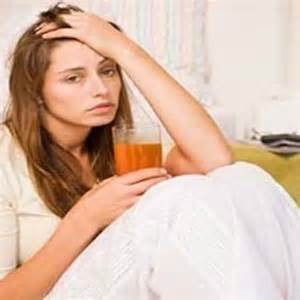 O+G Update 2014
Hospital Sarikei
What is Anemia
Disorder by which the body is depleted of RBC to carry adequate oxygen to tissues

NICE Guidelines (for pregnant woman)
Hb level <10.5g/dl throughout pregnancy

Hb levels need to be checked at booking and again at 28 weeks
Metabolism of Iron
↑ erythropoietin production ↑erythropoiesis
In pregnancy, ↑ in plasma volume is > than red cell mass therefore HEMODILUTION
Demand for iron is ↑to meet the needs of the expanded red cell mass & requirements of developing fetus and placent
Fetus derives iron from maternal serum by active transport across placenta MAINLY @ last 4 weeks of pregnancy
ANEMIA
A BALANCE OF BOTH PRODUCTION AND LOSS!
Types of Anemia
IRON DEFICIENCY ANEMIA
Commonest anemia in pregnancy
Physiological iron requirements are 3x higher in pregnancy, with increasing demand as pregnancy advances
Inadequate dietary supplement
Ineffective absorption 
Increased iron loss
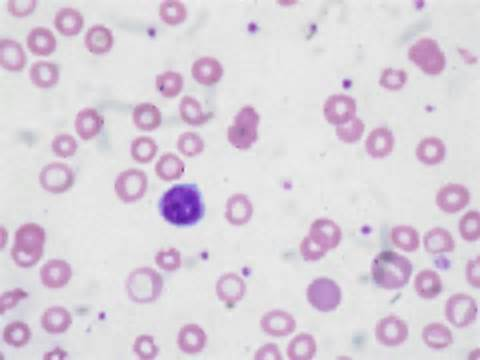 IRON RICH FOOD
Dark-green leafy vegetables
Iron-fortified cereals wholegrains eg brown rice 
Beans, peas,soya bean 
Nuts,peanut butter 
Meat and fish
Oatmeals
Spinach
Apricots 
Prunes 
Raisins
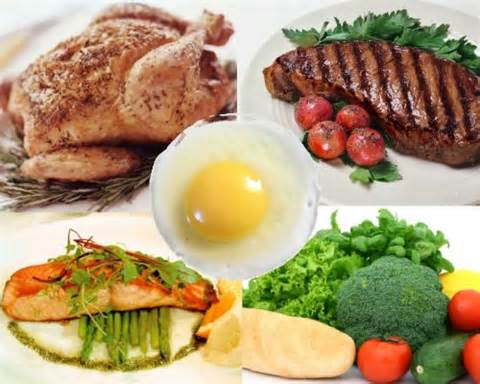 IMPAIRED IRON ABSORPTION
Tea and coffee 
Calcium, found in dairy products                                     such as milk 
Antacids (medication to help relieve indigestion) 
Proton pump inhibitors (PPIs), which affect the production of acid in your stomach 
Some wholegrain cereals                                                           contained phytic acid
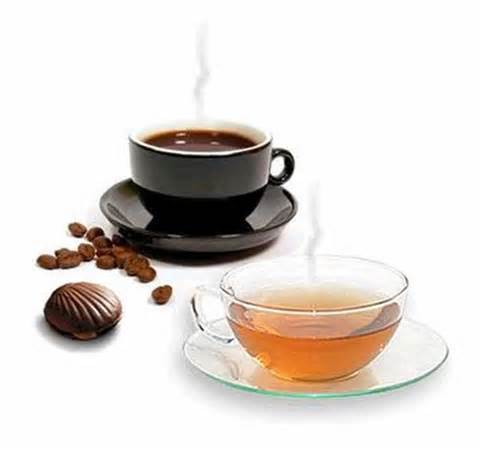 Investigations
FBC FBC FBC!!!
Low Hb
Low MCH
Low MCV
Low serum ferritin
Low TIBC
Complications IF Untreated
PPH  HYPOVOLEMIC SHOCK!
HEART FAILURE
FETAL IUGR
INCREASED RISK OF INFECTION
DELAY WOUND HEALING
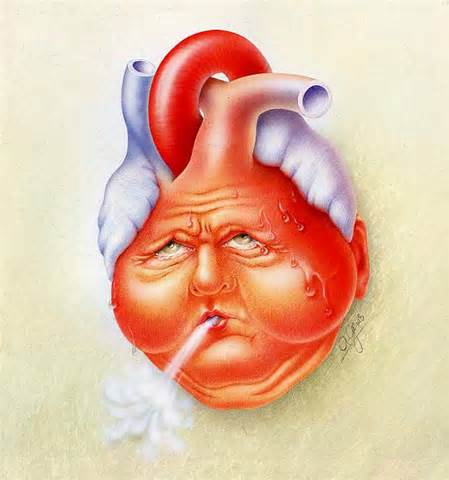 Management
Total iron requirement 700-1400mg, 4mg/day

WHO recommends: 30-60mg/day ≈ 1tab Obimin/ 1tab Ferrous Fumerate (for women with normal iron stores)
Hb levels increase 0.3mg/week

At least 180mg/day of elemental iron required for therapeutic management 

Hb levels need to be checked 2weeks after commencing treatment
Antenatal Managment
Routine screening of anaemia

If normal to be repeated during mid‐trimester (20--‐24/52) and around 36/52

Iron supplement is indicated if Hb < 11gm% 

Elemental iron dose supplement
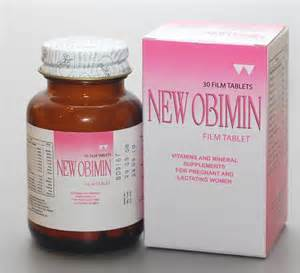 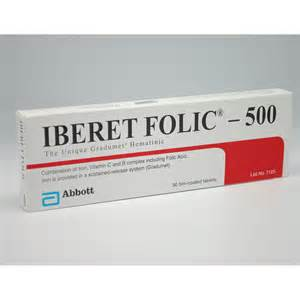 Routine Hematinics given:
T. Ferrous Fumarate 200mg od, 
T. Folate 5mg od, 
T. Vitamin C 1 tab od 
T. Vitamin Bco 1 tab od

If in moderate/severe anemia, double hematinics
WHAT IF Hb DOESN’T INCREASE??
Other causes?  	non compliance!
			continued blood loss?
			concomitant folate/B12 deficiency
			thalassaemia
Thalassaemia
WHEN DO WE SCREEN?
In patients who have a significant family history of thalassemia
MCH is the most important screening parameter for thalassaemia. A low MCH (< 27) even with a normal haemoglobin levels is an indication to screen for thalasemia.
In thalassaemic patients, RBC s are normal or high.
Use the Mentzer index as a guide.
·    MCV/RBC count < 13 favours thalassemia over iron deficiency.
·    This test has a high sensitivity but low specificity.
·    In iron deficiency, RBC count will be low along with the MCV.
·    In thalassemia, RBC count is normal with a low MCV.
Parenteral Iron
Indicated in those who fail to respond to or are intolerant of oral iron (BCSH guidelines)
IM iron: test dose 50mg then 100mg daily or alternate days
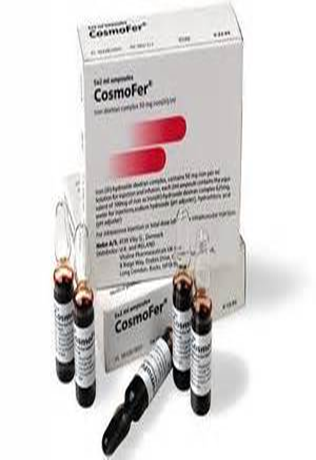 Blood Transfusion
Hb <7g/dL transfusion usually required
Severe anaemia with heart failure
Hb < 8 gm % at term or in early labour

Use packed cells!
Complications may
   follow
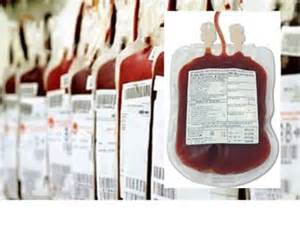 INTRAPARTUM MANAGEMENT
GXM at least 2 units and transfusion require

High risk patient with Hb between 8-10g/dl require at least 2 pint of blood ( GXM) AND transfer to the hospital with specialist if possible

Patient with risk of PPH and anaemic is best delivered in the hospital with specialist
THANK YOU